Bringing the Public to the Table: Citizen Involvement with the D.C. Public Service Commission
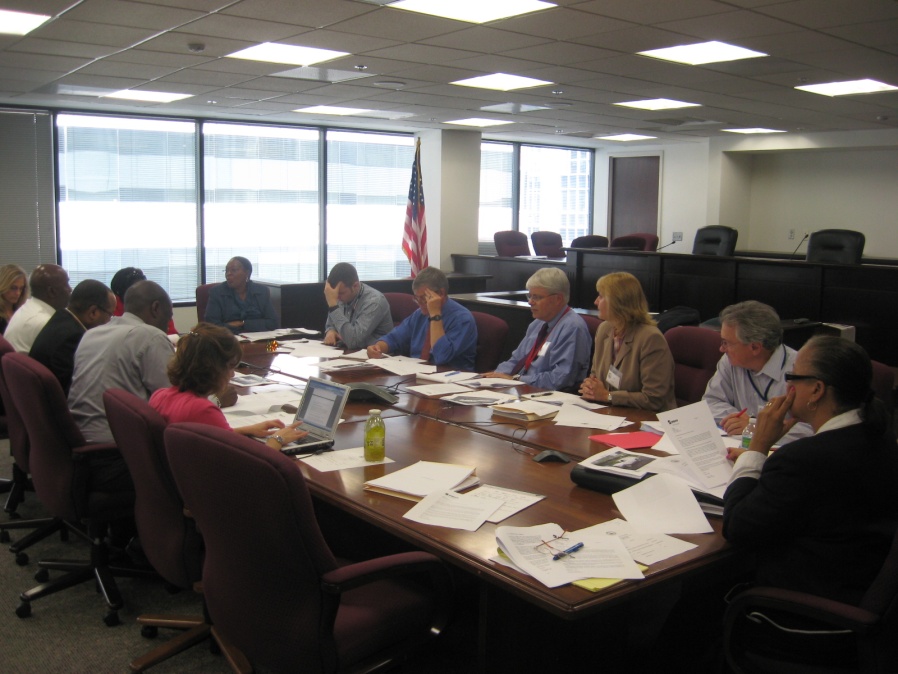 Marie C. Johns
Marie Johns
Founder/President, L&L Consulting, LLC
Importance of Public Input
2
Contribution of Public Input to Energy Conservation Policy
“In developing our pro-conservation philosophy, the Commission has relied upon leading community activists from the D.C. Consumers Utility Board, ANCs, American Association of Retired Persons, Gray Panthers, Americans for Democratic Action, and numerous other civic and community organizations.  As an agency concerned about the community, the Commission will continue to incorporate the ideas of the citizens of the District of Columbia.  Community voices for conservation have been strong, untied, and on-key.  With the help of the community, PEPCO, WG, the Office of the People’s Counsel (“OPC”) and Commission Staff, I am confident that 1992 will be a significant year for energy conservation achievement.” 
Source: Quote from Commissioner Edward M. Meyers in the Commission’s 1991 Annual Report., page 7.
3
Benefits of Public Input
4
Office of the People’s Counsel
5
Consumer Utility Board - CUB
6
Founding Members of CUB
7
PSC Office of Consumer Services
Vivian Jordan Webb, first Director of Consumer Services Office (OCS) & OCS Staff
OCS was established in 1981 to mediate consumer complaints after the PSC approved a Consumer Bill of Rights (CBOR).
8
PSC - Informal Consumer Complaint Mediation
9
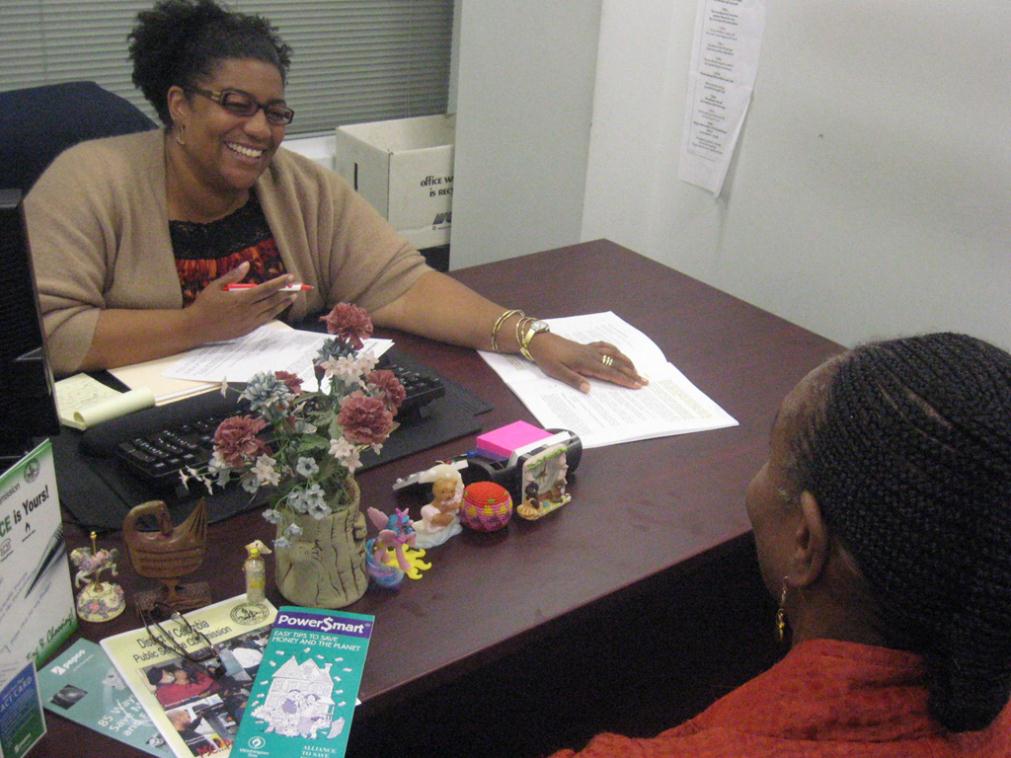 OCS staff person explains PSC programs to help save energy and money. OCS’s  role includes educating consumers of their rights and responsibilities and the availability of programs to help them manage the affordability of their utility bills.
10
Public Input Milestones
11
Evolution of Organizations Participating in PUC/PSC Proceedings
12
Community Hearings
13
Potomac Electric Power Company’s (PEPCO's) Benning Road Generating Station
14
Benning Road Facility
15
PEPCO’s Request
16
Public Opposition
17
Petition of River Terrace Community Organization
251 letters from private citizens 
Petitions containing 452 signatures
Raised issues of environmental concern
18
The Advisory Neighborhood Commissions
Advisory Neighborhood Commissions (ANCs) consider a wide range of policies and programs affecting their neighborhoods. 

ANCs are the body of government with the closest official ties to the people in a neighborhood.  
ANCs present their positions and recommendations on issues to various District government agencies, the Executive Branch, and the Council.
ANC 5B Committee on Public Service 
“Although the Benning Road Station is located in Ward 7, it abuts communities in Ward 5. Consequently, the environmental impact of the facility has serious implications for Ward 5 residents.”
ANC 7D
“The generators will produce harmful air pollutants.”
19
Effect of Public Involvement
20
Effect of Public Involvement
Key issues in FC 877 were largely defined by community input:
Environmental impact
Community education
PSC jurisdiction
The PSC never approved Pepco’s request to add the two CTs to the Benning Road Plant.
Ultimately, Pepco withdrew the request.
21
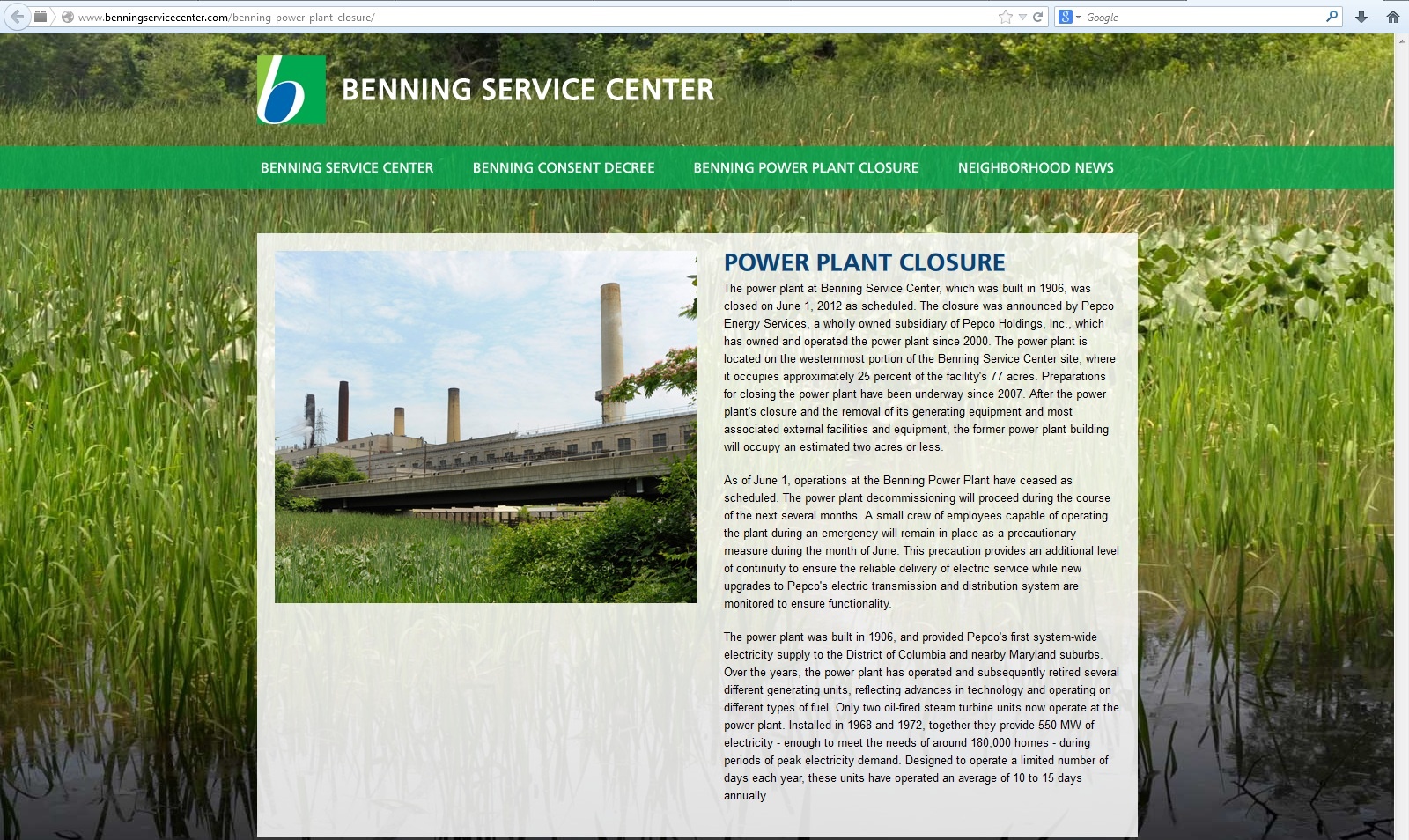 22
Washington Gas Light’s (WGL) Anacostia Customer Service Center
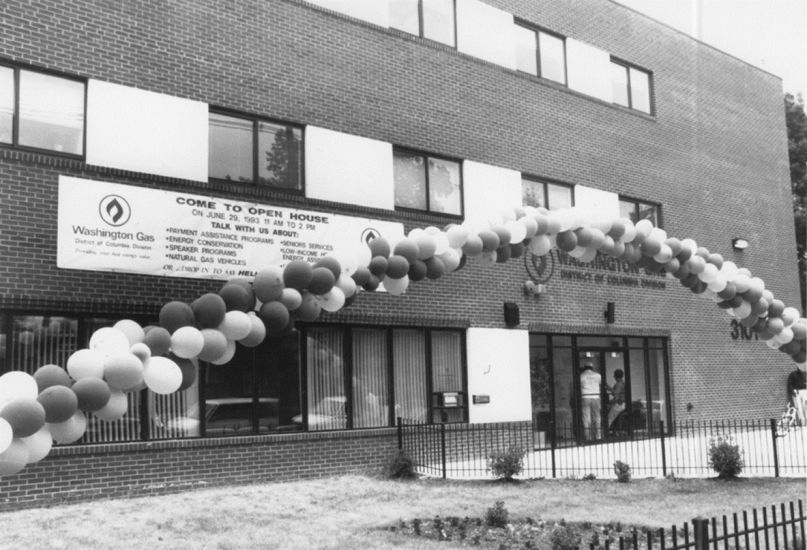 23
The Anacostia Customer Services Center opened in May of 1993
WGL Intent to Close Payment Center
WGL opened Center in May 1993.

WGL informed PSC of intent to close Anacostia Customer Service Center (December 2, 2002) because: 

Not cost effective,

Customers had other bill payment options, and

Alternative Payment Locations were available.
24
PSC Investigation of Closing
The PSC issued Order No. 12627 and opened Formal Case No. 1014 (December 27, 2003);

Directed WGL to keep the Anacostia Service Center open during the investigation; and 

Sent WGL a series of data requests and sought its opinion on the impact of closure on ratepayers.
25
The Office of the People's Counsel (OPC)
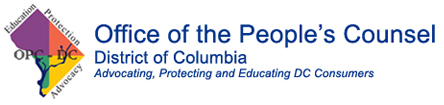 On January 2, 2003, OPC moved to intervene.

OPC requested a formal public hearing.

PSC issued a notice scheduling two public hearings. (January 24, 2003)
26
Public Hearings
Over thirty-five (35) members of the community spoke at the public hearings.

All opposed closing the center and eliminating the option to make cash payments at the main office location.

WGL objected but attended as observers.
27
Commission’s Findings and Conclusions
Evidence presented during the public hearings used in determination

“[failure of WGL to provide alternative payment options that allow customers to be informed of the status of their accounts is wholly inadequate”

 PSC denied WGL's proposal to close the Anacostia Customer Service Center.
28
Innovative Community Based Outdoor Public Payphone Complaint Program
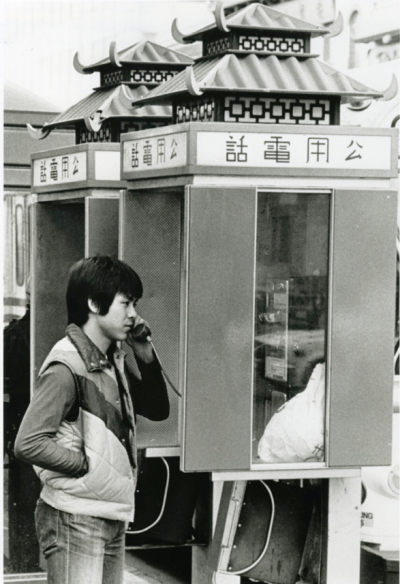 29
Background
In June, 1984, the FCC  allowed the introduction of competition in the payphone industry.
On August 13, 1984, the PSC opened F.C. No. 829, which initiated a proceeding to establish rules for Customer-Owned Coin Operated Telephones (COCOTs).
On January 30, 1986, the PSC established COCOT rules on the basis that COCOTs were in the public interest because they increase the availability of telephone service and improve the quality of service by introducing new telephone devices.
Many COCOTs were placed in residential neighborhoods that previously had no outdoor payphones.
30
OPC Petition
On June 20,1991, OPC filed a petition for investigation re whether COCOTs are being used in a way that deprives the community of safe, adequate, and reliable telephone service.
The Consumer Utility Board (CUB) filed a supporting letter to the OPC Petition
The complaint alleged drug dealing, public drinking, loitering, littering and other forms of disorderly or undesirable conduct that encouraged and contributed to unwelcome street activity.
31
Tour of Payphone Sites
Betty Noel, People’s Counsel;
Daniel Wedderburn, President of CUB;
Howard Davenport, PSC  Chairman; and
Edward M. Meyers, PSC Commissioner  toured several payphone sites.
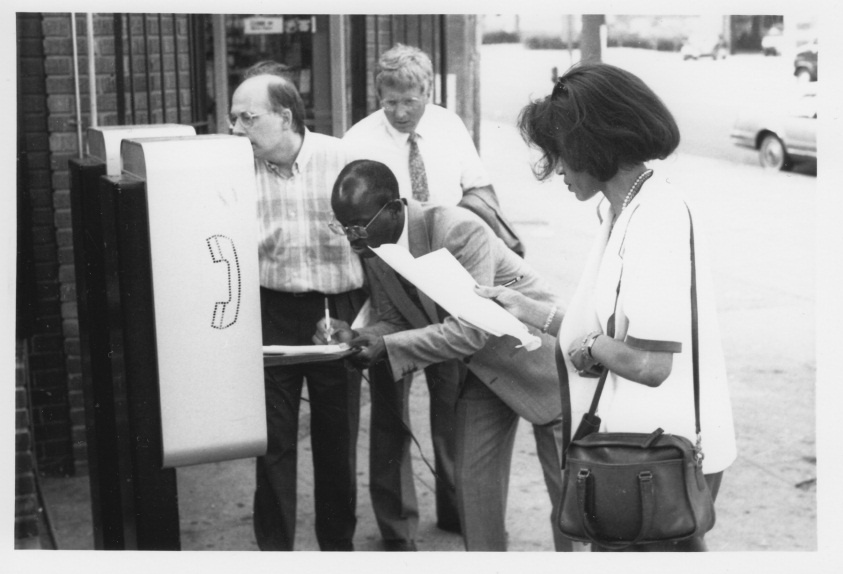 32
Balancing Public Interests
A way to resolve issues involving public pay telephones
Proceedings to change the operation of existing phones
Objections to the proposed installation of  new public payphones
33
PSC Action
The PSC held 3 community hearings:
September 23
US Payphone, Co., Inc.  and a Ward 7 resident testified.
September 24
Hands Together Coalition, T&T Block Club, and ANC 4B testified.
September 28
Police Department, Coalition of Concerned Citizens, Consumer Utility Board, Duggan Orange Hap Patrol, Woodbridge Movers Orange Hat Patrol, the Silver Market Neighborhood, Neighborhood Watch, Capitol Hill, Public Safety US Payphone Co., Inc., Atlantic Telco, Middle Atlantic Payphone Association, & Tel&Tel Payphone Inc. testified.
34
The PSC Established New Citizen Complaint Payphone Rules
On October 23, 1991, the PSC issued Order 9865, that amended the COCOT rules by establishing a consumer complaint process for outdoor payphones owned by C&P and COCOTs.
 Payphone owners were encouraged to limit duration of calls to no longer than 10 minutes in areas where citizens were complaining of illegal drug and nuisance activity.
Payphone owners were required to notify the PSC if they transferred ownership of the payphone to another company.
The PSC encouraged payphone owners to locate the instruments in areas with sufficient lighting during daytime and nighttime hours and visible from the nearest street on which the phone is located.
Payphones  must have the name and address of owner and the price of a local call displayed.
35
Establishment of Complaint Hotline
The new rules established a dedicated citizen complaint hotline that continues in operation today.
The phone number is 202-737-4PSC and it is  available 24 hours a day, 7 days a week.
The phone number must be displayed on all payphones.
36
PSC Investigation of Payphone Complaints
The PSC  began investigating each payphone complaint, including engaging a staff member in the Office of Consumer Services to conduct inspections of the payphones to ensure their compliance with the rules.
The rules established a process for citizens to file complaints regarding
Existing phones
Installation of new payphone; and
Implemented a new complaint form.
PSC staff inspects a payphone as part of the community based payphone program.
37
Causes of Complaints
Loitering
Suspicious activity
Continuous rude, loud or boisterous behavior by persons utilizing the phones
Official recommendation by police department
38
Possible Remedies
Conversion of service to outgoing only and notice posted on the phone so users are aware of the limitations and can file comments with the PSC within 10 business day
Limiting the capability of the phone to dial a pager
Temporary termination of service
Permanent termination of service at night with the exception of operator and 911 emergency service
Relocation of the phone
Permanent termination of phone and removal of equipment
If phone is terminated, it cannot be reconnected until at least one year after termination unless the PSC determines otherwise. Moreover, not other phone can be placed within a one business or residential block radius of that location at least one year.
39
Complaint Process for Existing Outdoor Payphones
When the PSC received a complaint regarding an existing payphone, the PSC notified the payphone owner, OPC, the local ANC, and police department.
The parties had 30 days to comment.
If there was a timely filed opposition, the PSC would conduct an informal hearing within 10 days, led by a hearing officer (attorney) in the Office of the General Counsel (OGC).
At the informal hearing, if the parties agreed, they would sign a settlement agreement.
If they didn’t agree at the informal hearing, a date and  time was set for a formal hearing to be conducted by another attorney in OGC.  The hearing officer had 10 days to render a decision.
40
Complaint Process for Installation of New Outdoor Payphones
When the PSC received a request to install a new payphone, it would notify OPC, the local ANC, the police department, and any other interested groups or individual where the phones were to be located.
The parties had 30 days to comment, including opposing the new installation.
If there was a timely filed opposition, the PSC would conduct an informal hearing within 10 days, led by a hearing officer (attorney) in OGC.
If the parties agreed, they would sign a settlement agreement.
If they didn’t agree at the informal hearing, a date and time would be set for a formal hearing to be conducted by a different hearing officer in OGC.  The hearing officer  The hearing officer was to render a decision in 10 days.
All new payphones were required to provide two-way incoming and outgoing service unless the PSC determined otherwise.
41
Formation of Working Group with Citizen Participation
The PSC formed a Working Group composed of OPC, PSC staff, C&P the Middle Atlantic Payphone Association, an ANC, the Police Department and any other interested persons or organizations that wanted to participate. 
This was the first Working Group in which a citizen group was represented. 
The purpose of the Working Group was to evaluate the PSC’s procedures for monitoring usage, and report on any needed additions to the rules.
Over time, the PSC approved additional citizen groups to serve on the Working Group such as CUB, ANC 2B and ANC 6A.
The Working Group filed 6 reports between 1992 and 1995 that recommended modification to the rules.
42
Working Group Recommendations Approved by the PSC
Allow payphones to accept credit cards
Eliminate requirement that payphones post telephone numbers of PSC and OPC on fluorescent decals because it was easy to remove them.  Instead, require information to be posted on a card that is permanently affixed to the payphone.
Extend deadline for informal hearings from 10 to 30 days because ANCs meet only once a month.  
The PSC approved all of these recommendations.
43
1993 - PSC Chairman Davenport & Commissioners Alexander & Meyers Patrolled Problem Areas at Night with “Orange Hat” Citizen Groups as They Consider Modifying the Rules
44
New Public Payphone InstallationsProcess
45
Payphone Informal Conference
46
Payphone Formal Hearing
47
Evolution of Payphone Complaint Process – 1991 to Date
Overtime, the number of complaints regarding existing public payphones was reduced, and more complaints were received regarding new installations of payphones.
In the last decade, most complaints have been regarding graffiti on the relatively small number of payphones still in existence.  Today, there are only 55 outdoor public payphones in the District.
Proliferation of cell phones has contributed to the reduction in the number of public payphones; the latter may still be necessary in the event of an emergency when cell phones will not work.
48
People Serving the Community Educating the Public Campaign
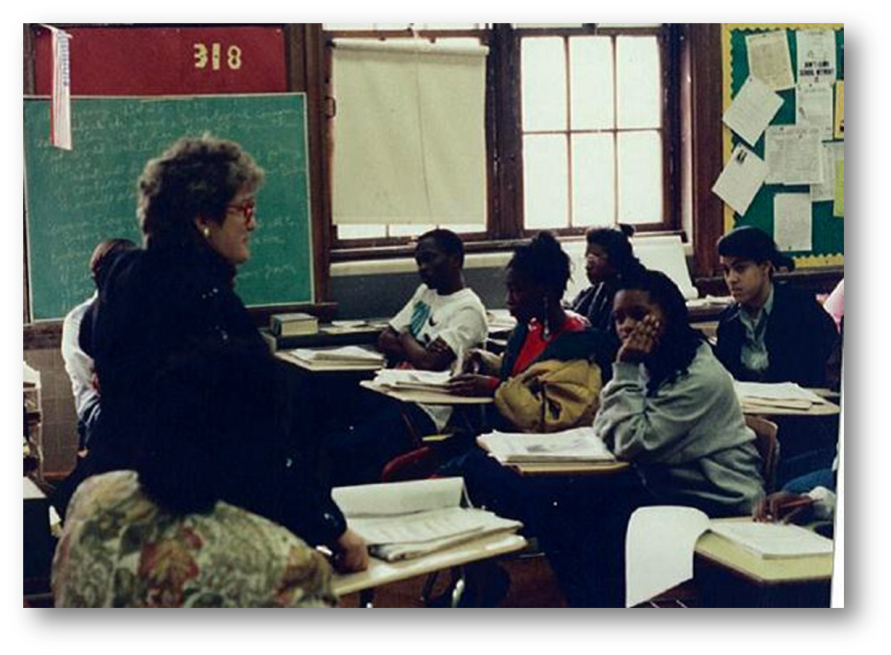 49
Joint Utility Discount Day - JUDD
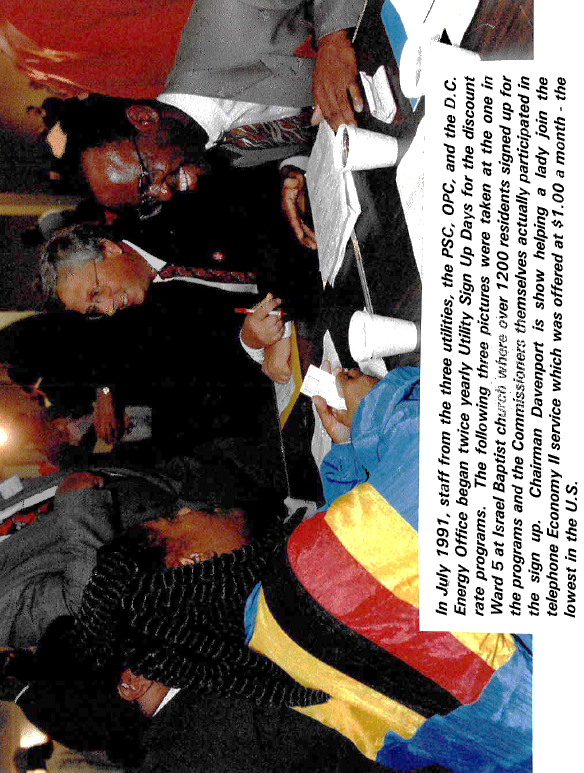 50
JUDD - Sign-ups for Low-Income Discount Programs
51
Take It to the Streets
52
Take It to the Streets
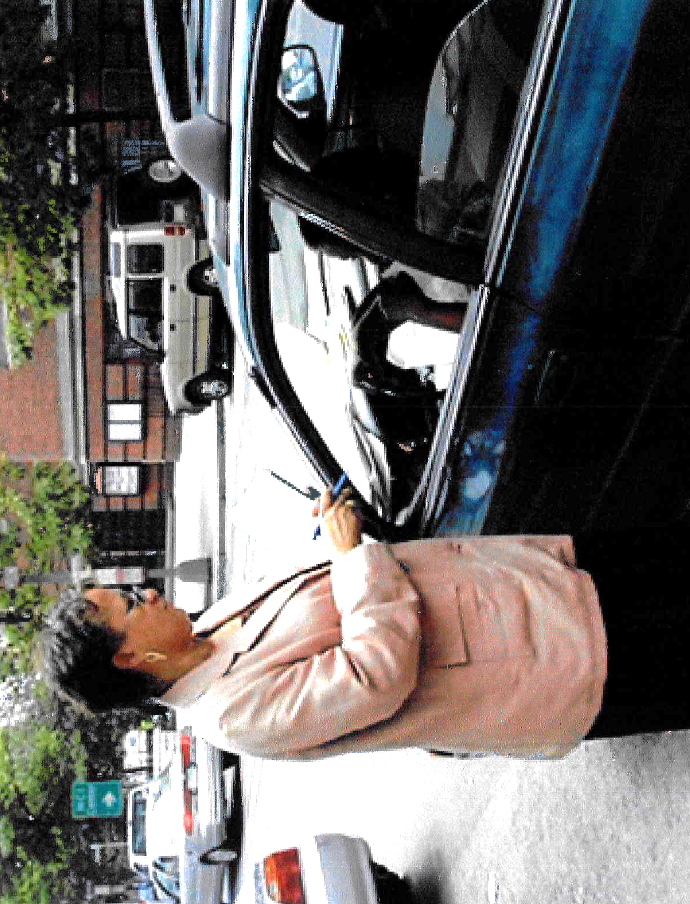 53
Community Service
54
Educating & Serving Diverse Communities
55
Helping the Deaf & Hard of Hearing
56
Telephone Relay Service Advisory BoardMeeting
57
Captel Demonstration
58
Use of Technologyto Educate Consumers& Inform the Public
59
Website & eDocket System
Located on PSC website
Orders and Dockets
Search Current Dockets
Index of Formal Cases and Order Captions 
Search Index of Formal Cases
Search Index of Commission Orders
Search Commission Orders
Most Recent Filings
Search Archived Dockets
CDA and Service Lists
Current Open Cases
Service Lists
Commission-Directed Actions Calendar
User Filings and Registration
Login to eDocket System
New User Registration
Subscribe to Commission Dockets
Public Meetings
Subscribe to Public Meetings
Media Streaming
60
Media Streaming
61
PSC Mobile App
62
Conclusion
63